لعبة كنز المعلومات
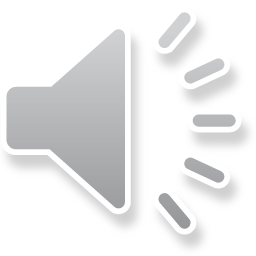 Revision units 1+2
MG5
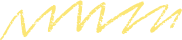 T. Entisar Al-Obaidallah
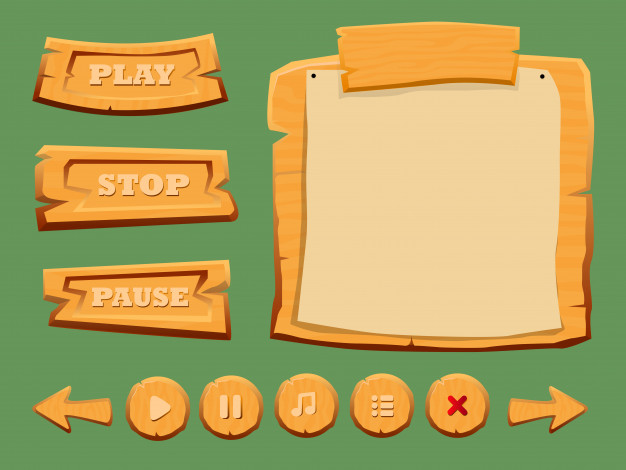 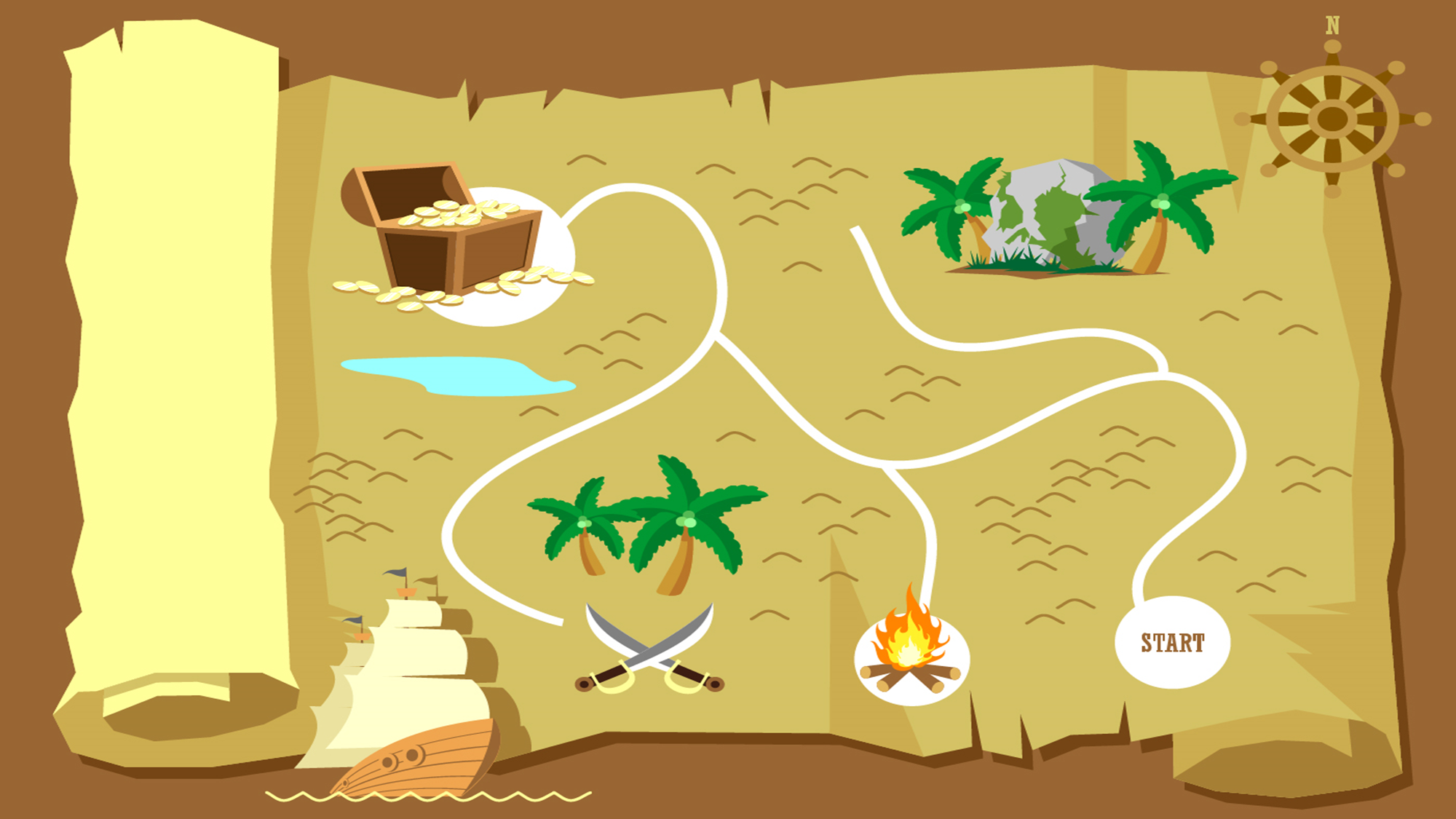 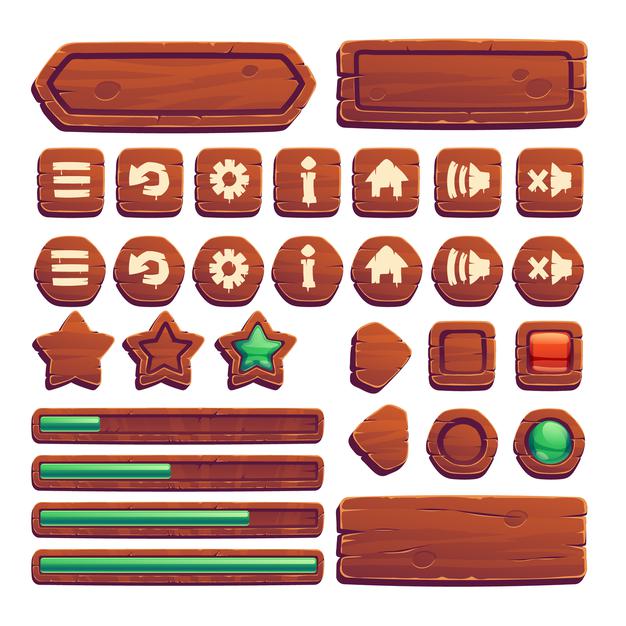 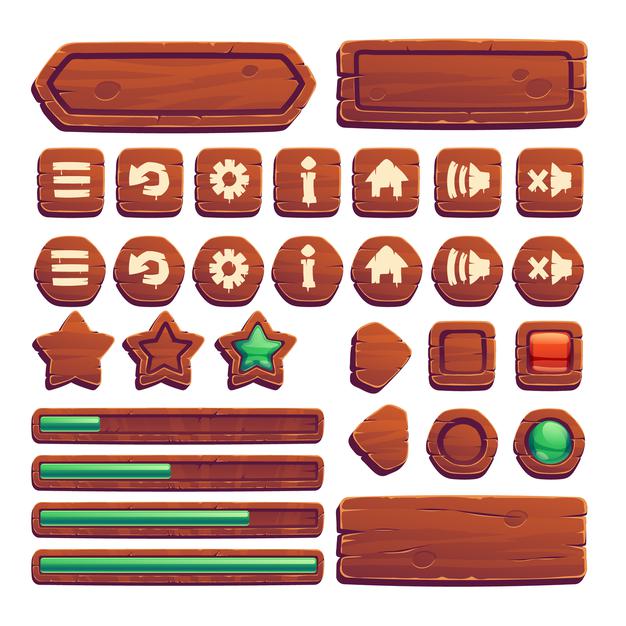 Would you like ….cup of coffee ?
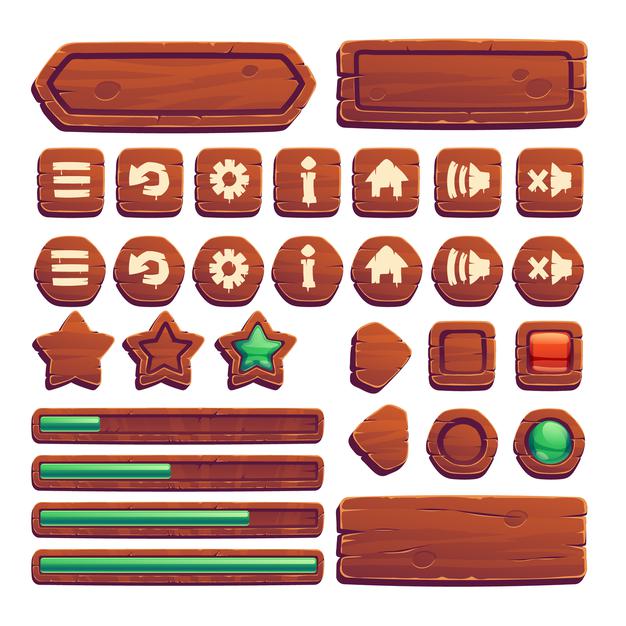 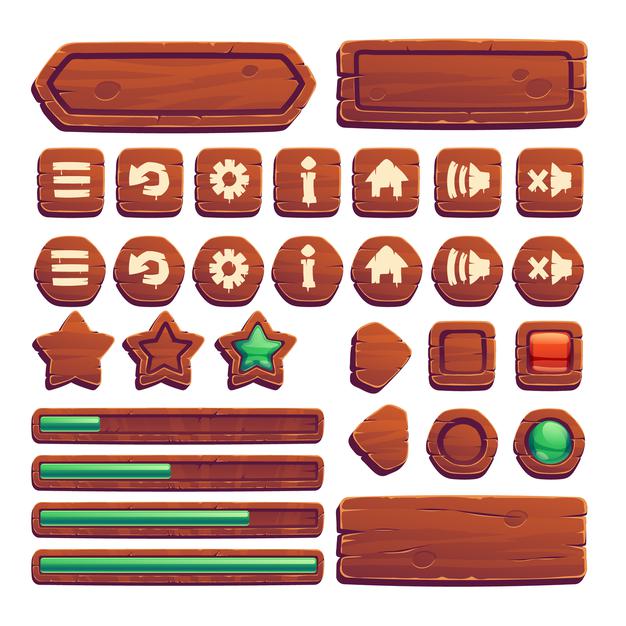 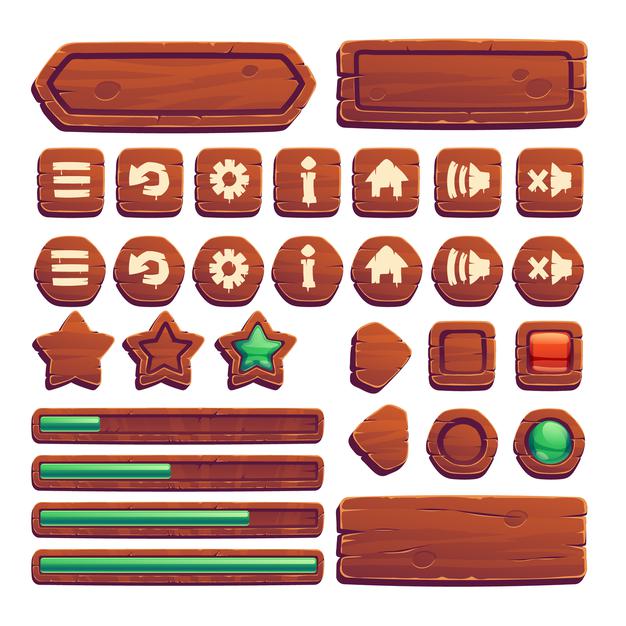 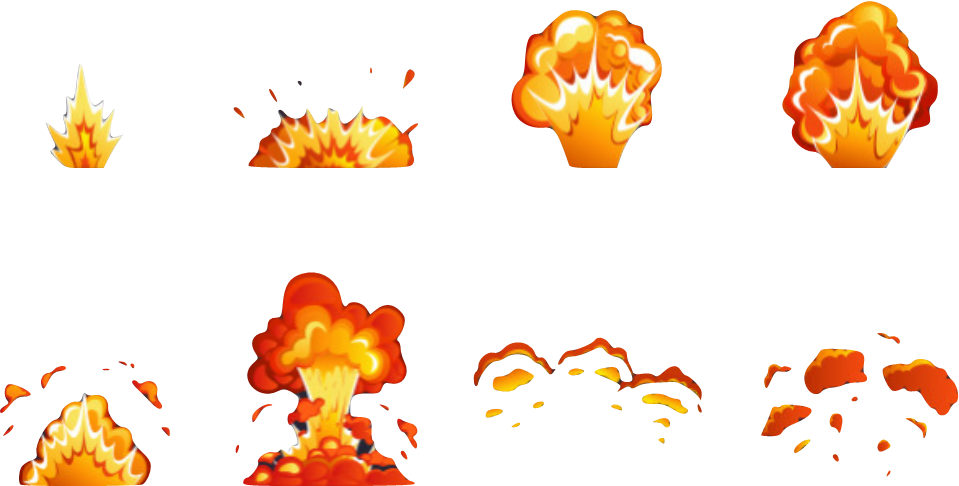 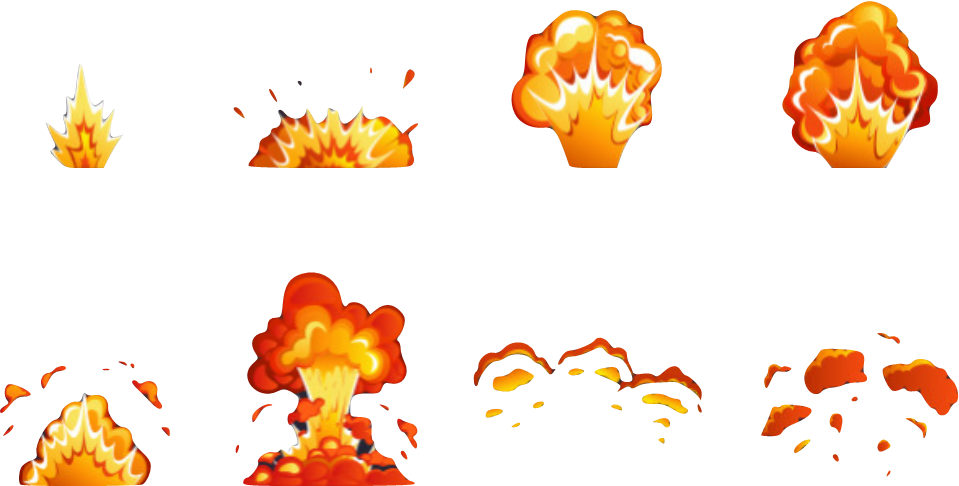 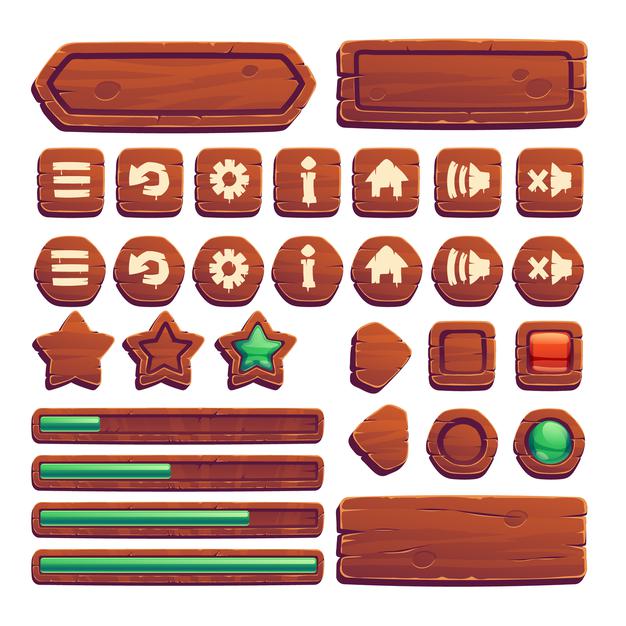 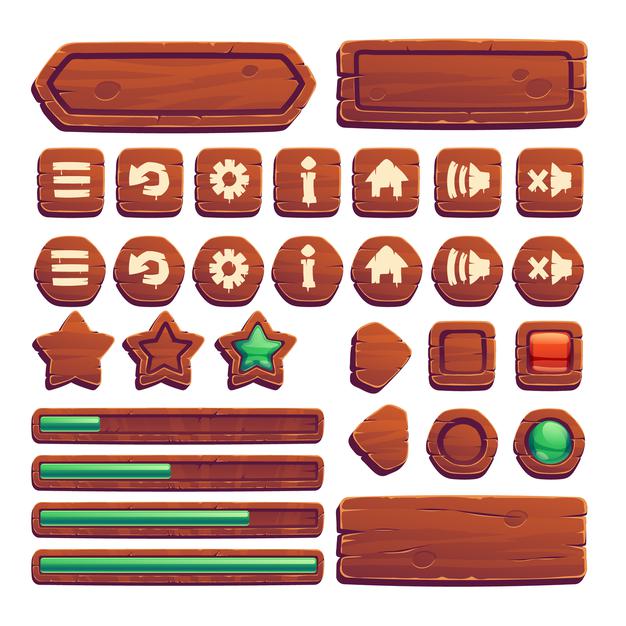 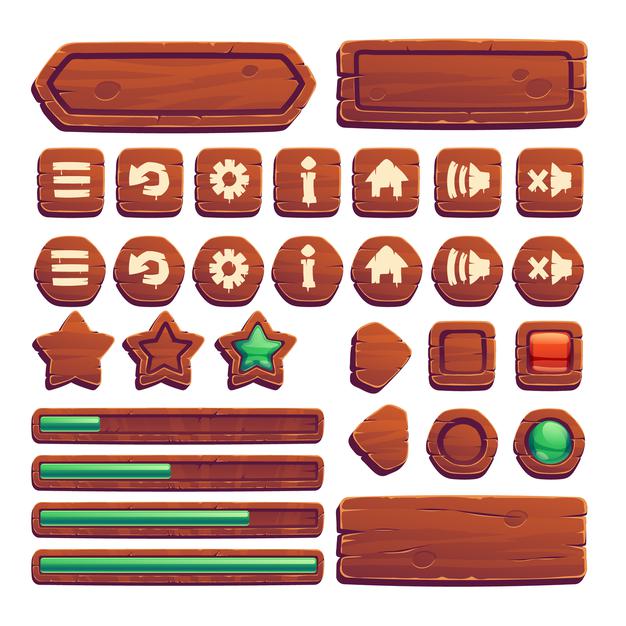 others
another
other
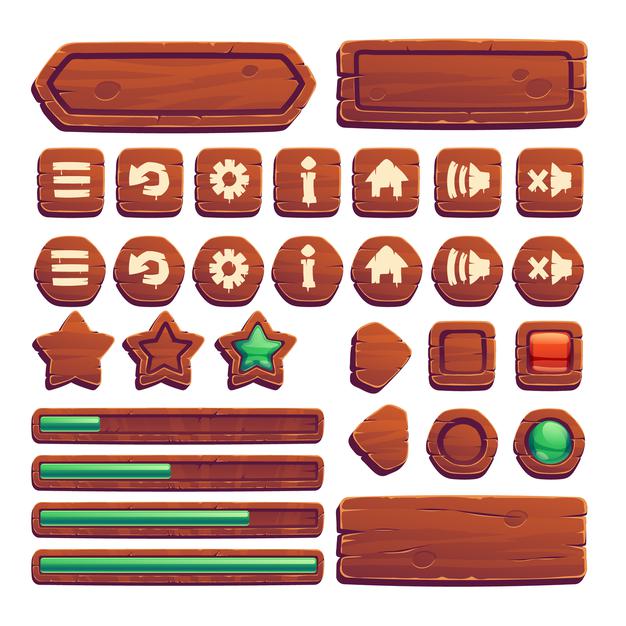 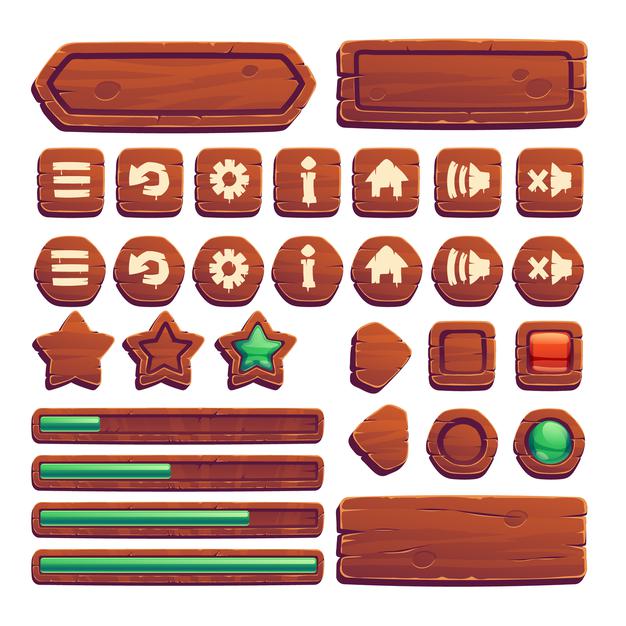 I ……..sleeping all weekend long.
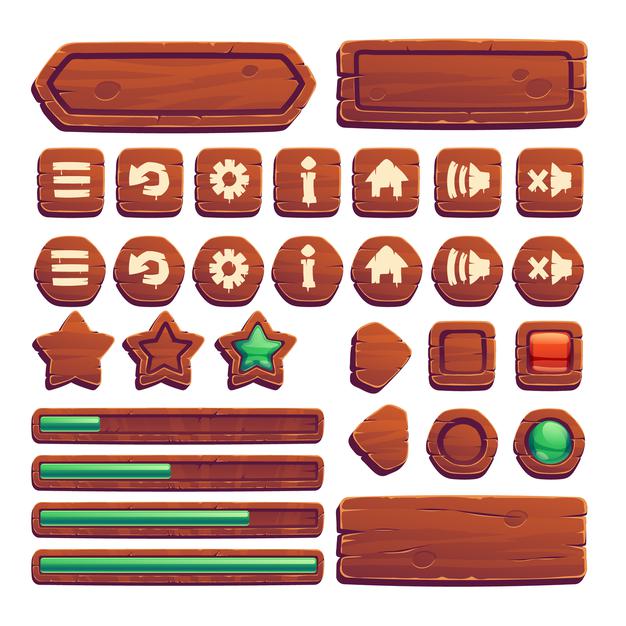 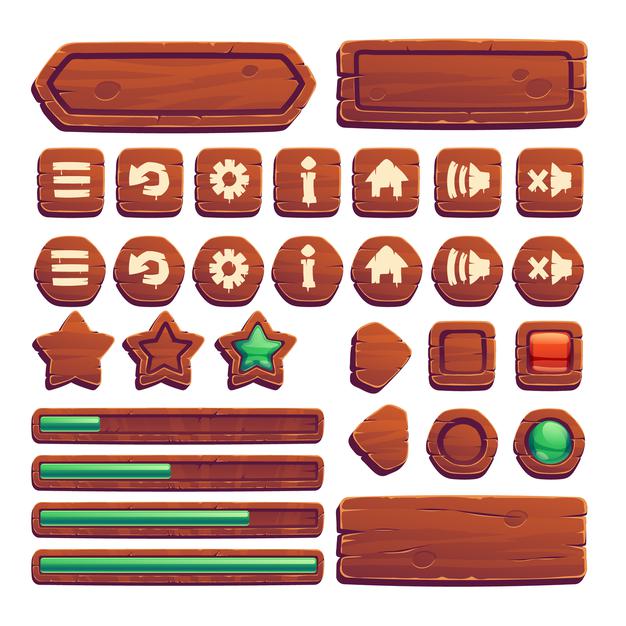 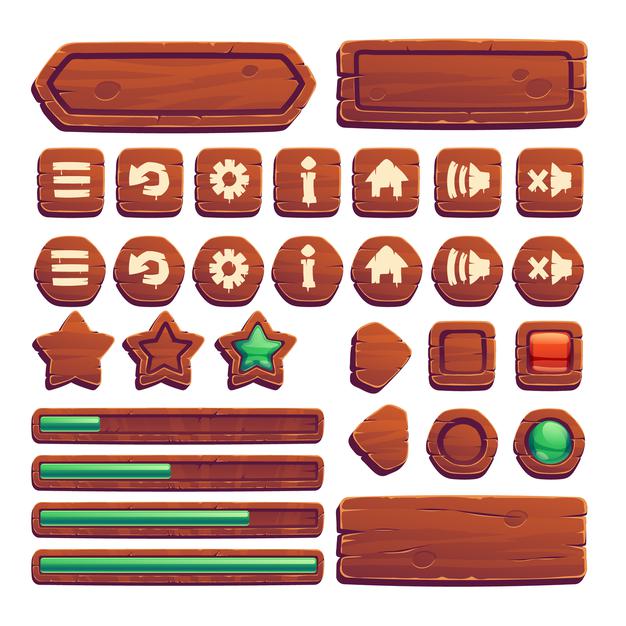 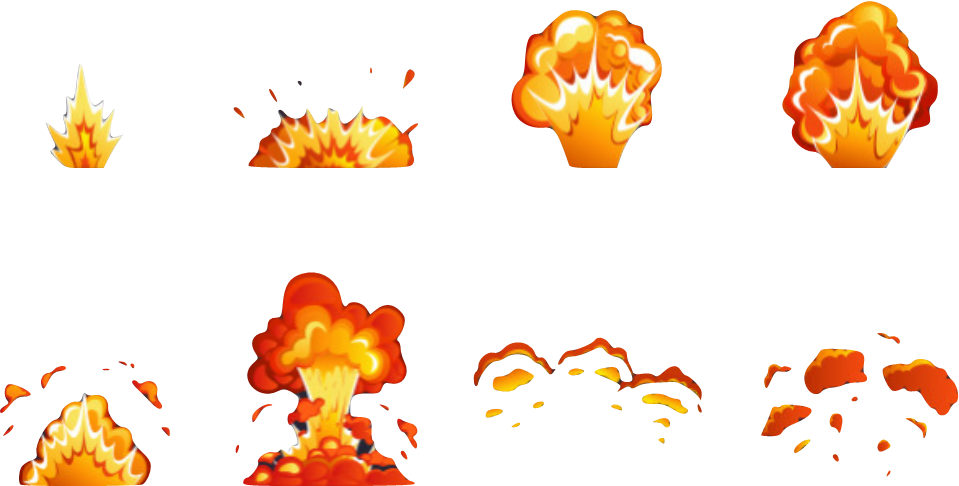 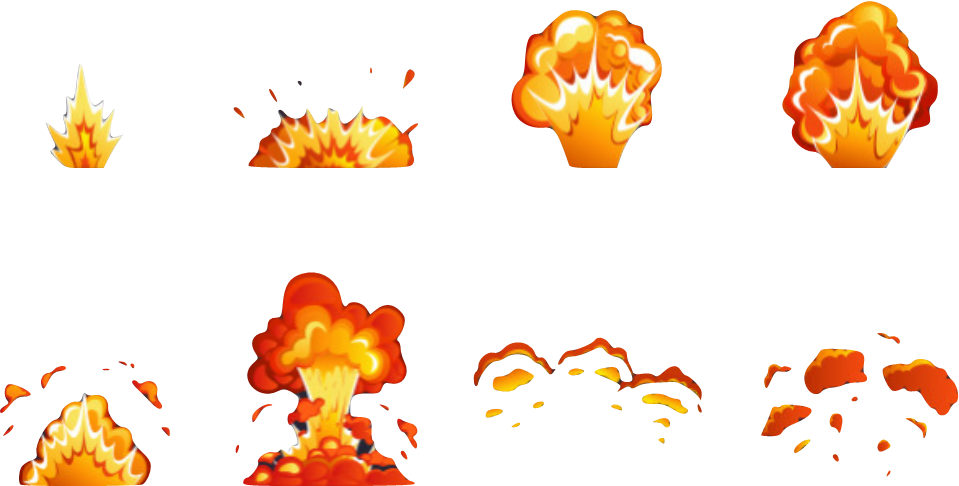 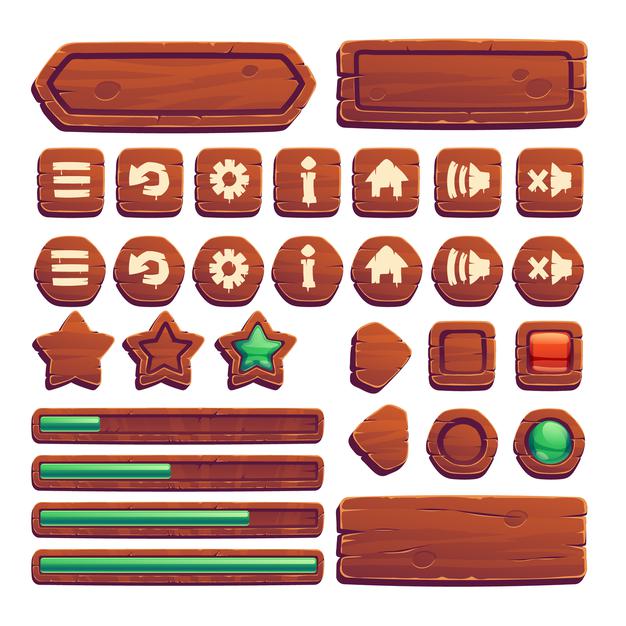 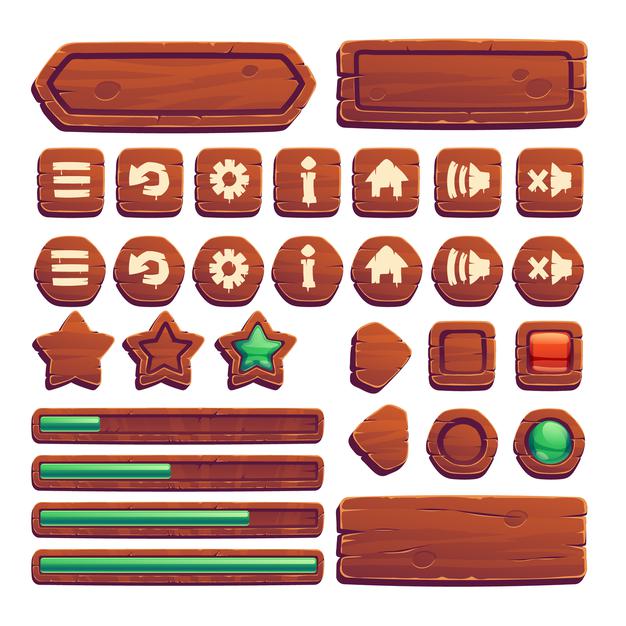 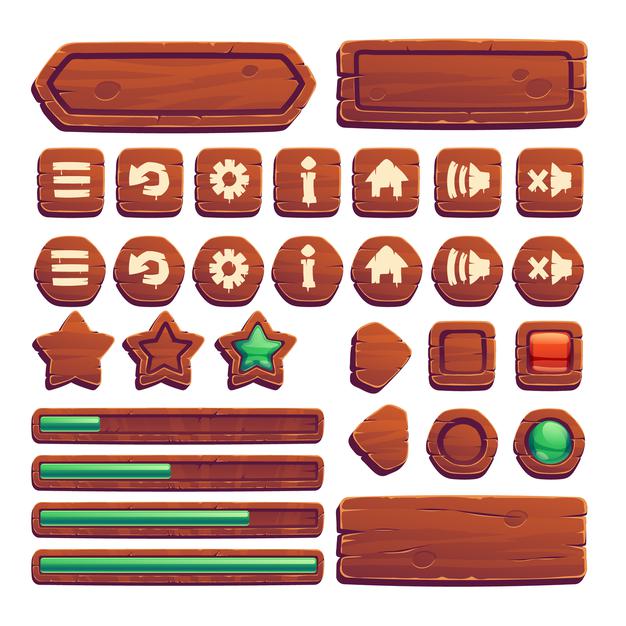 use to
used to
am used to
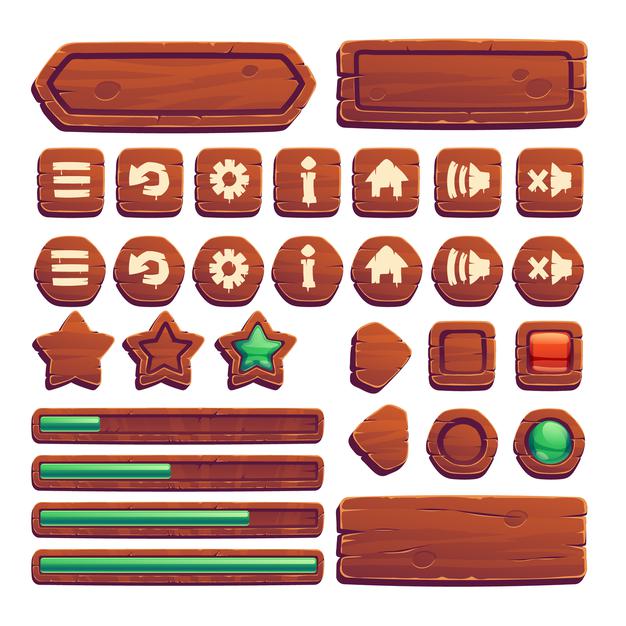 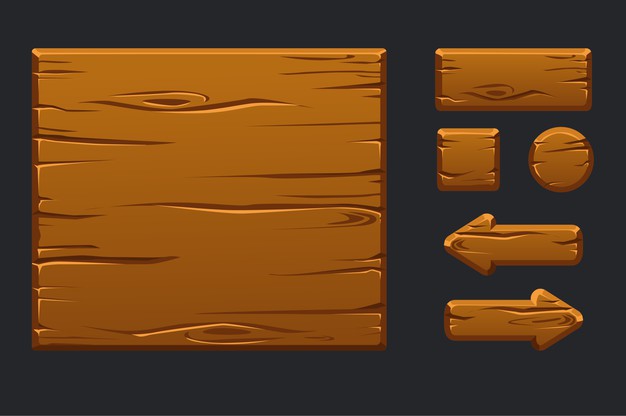 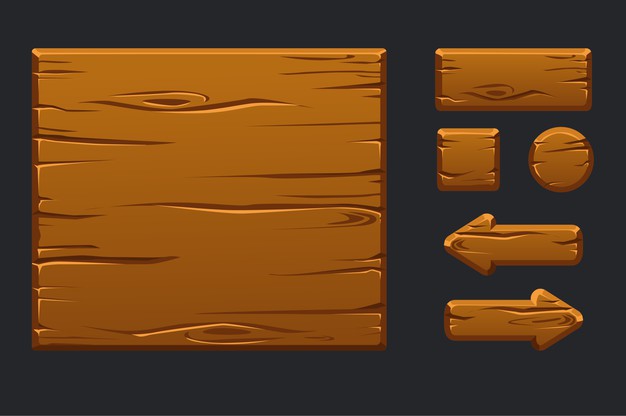 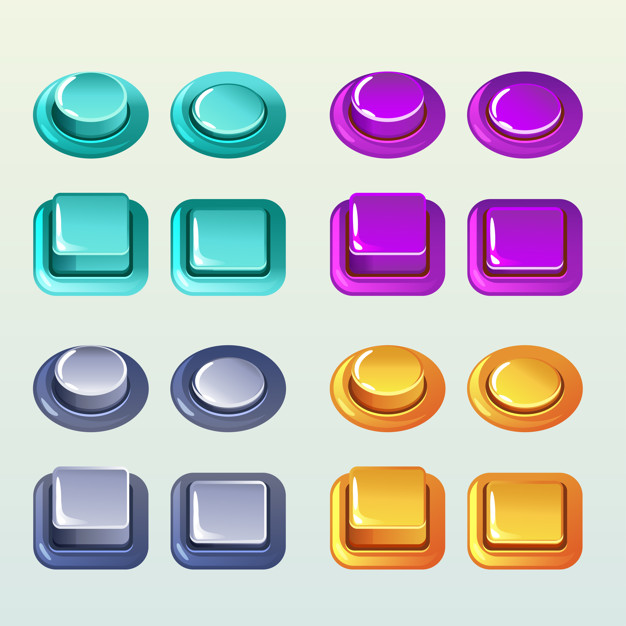 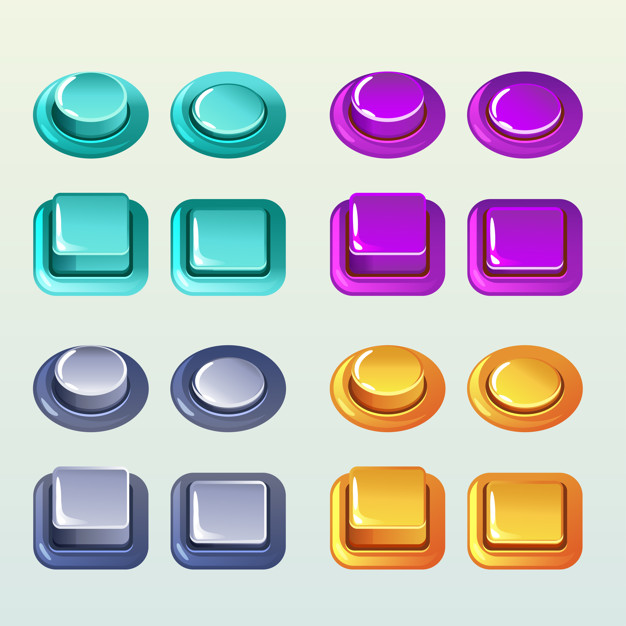 cash
famous
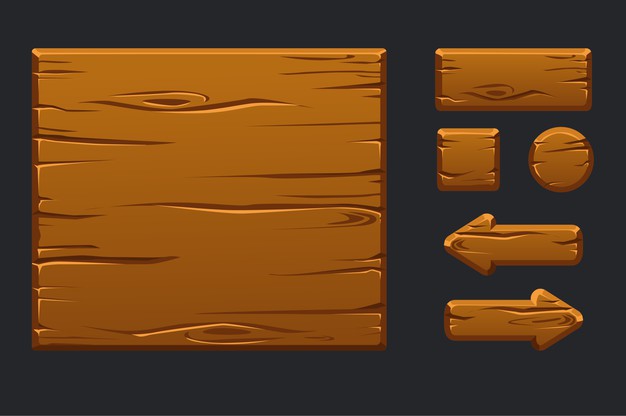 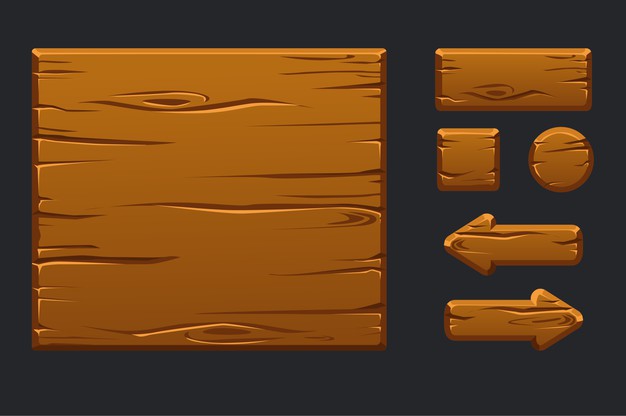 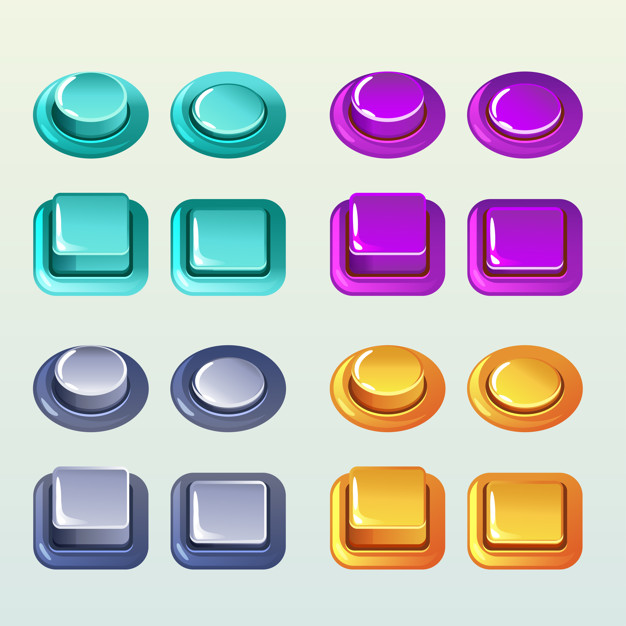 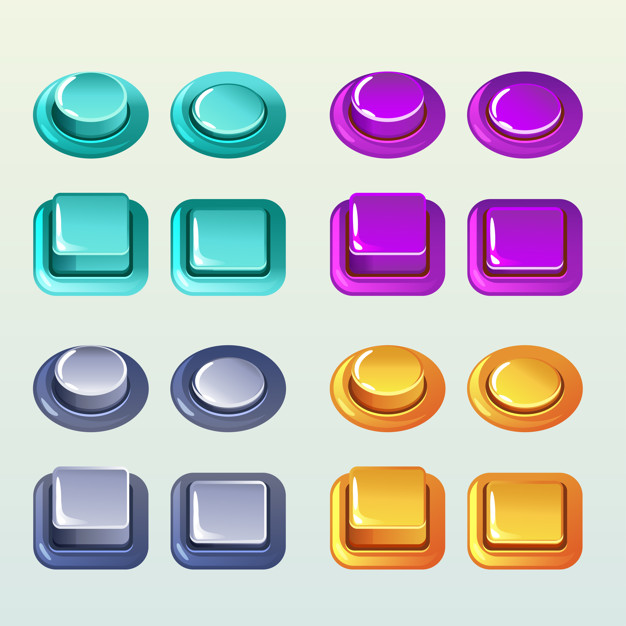 legendary
causing great fear
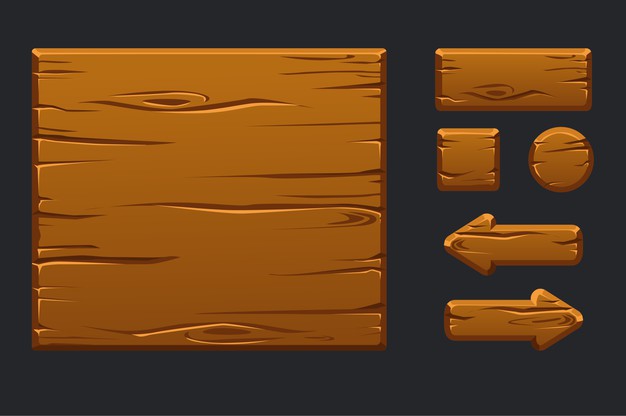 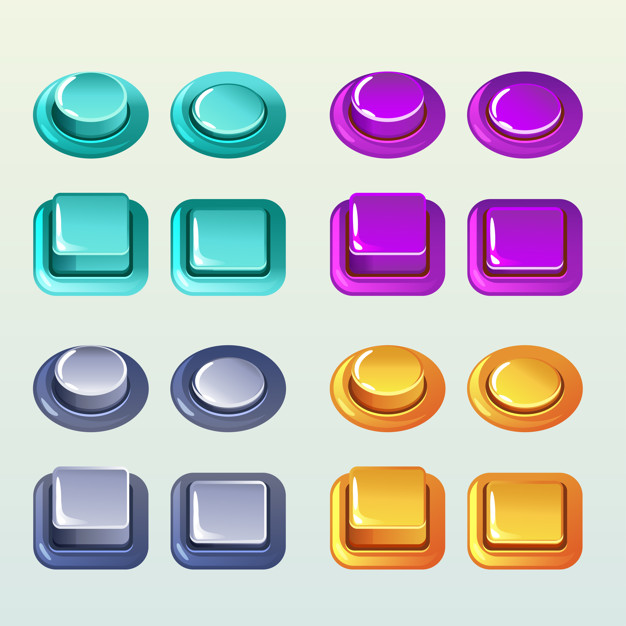 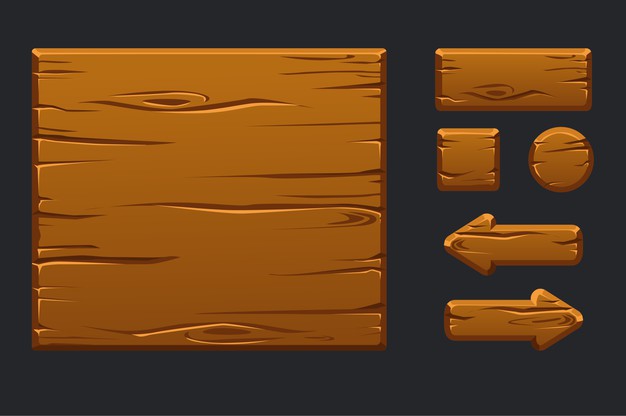 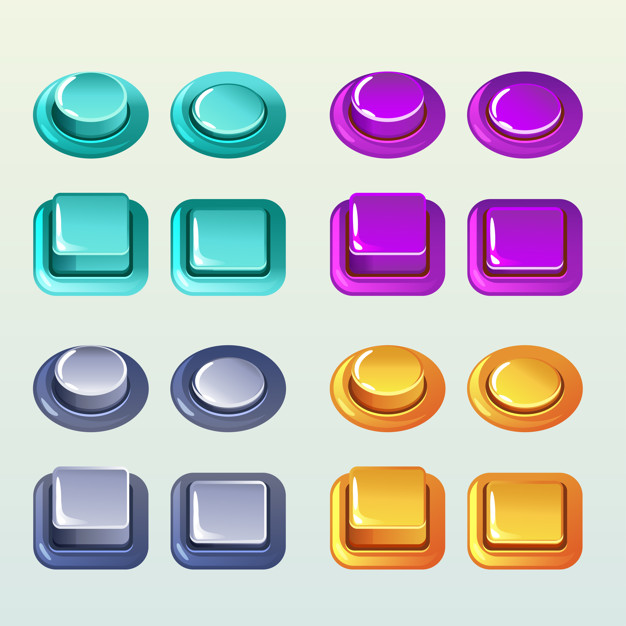 fearsome
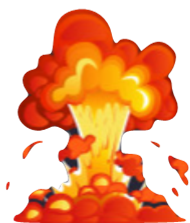 money
إجابة خاطئة
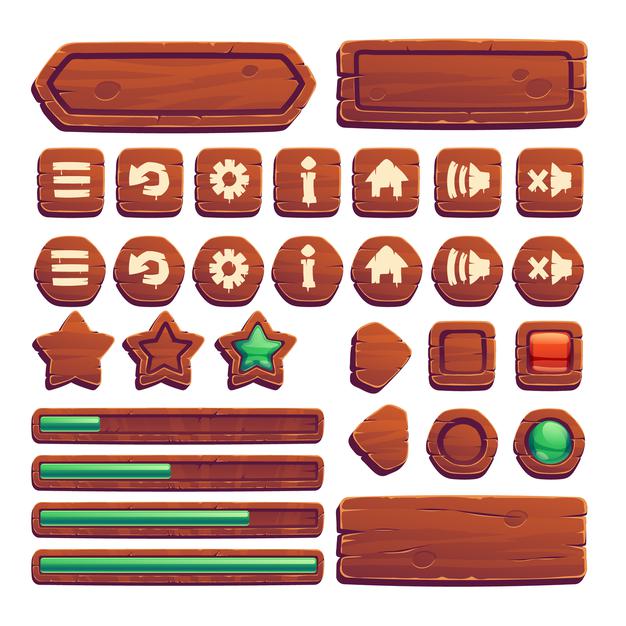 Choose the correct word for 
this picture:
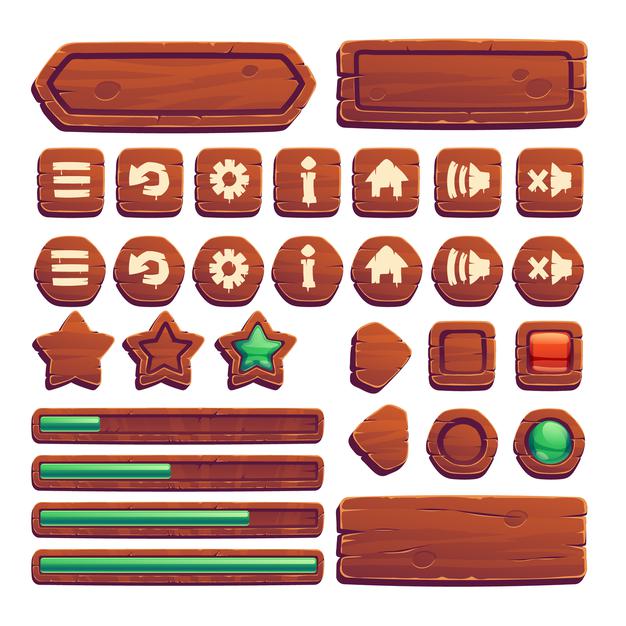 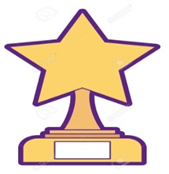 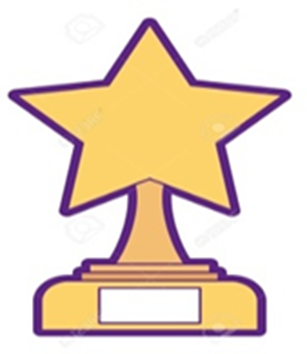 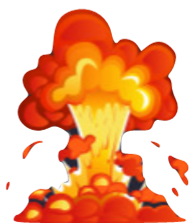 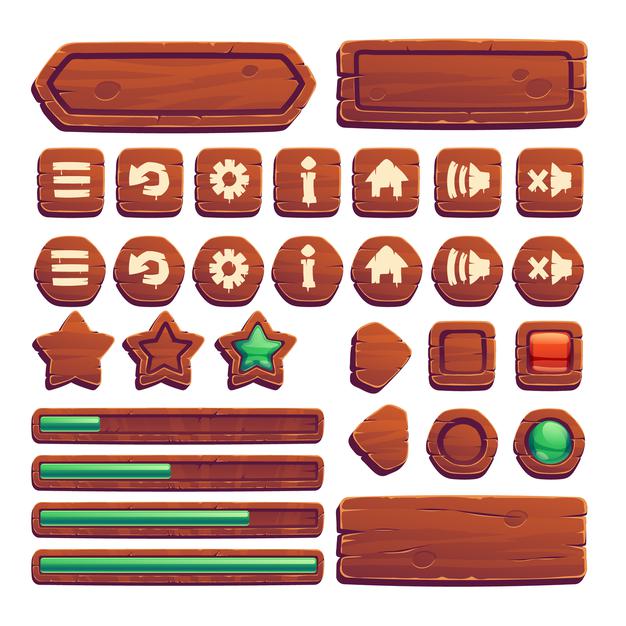 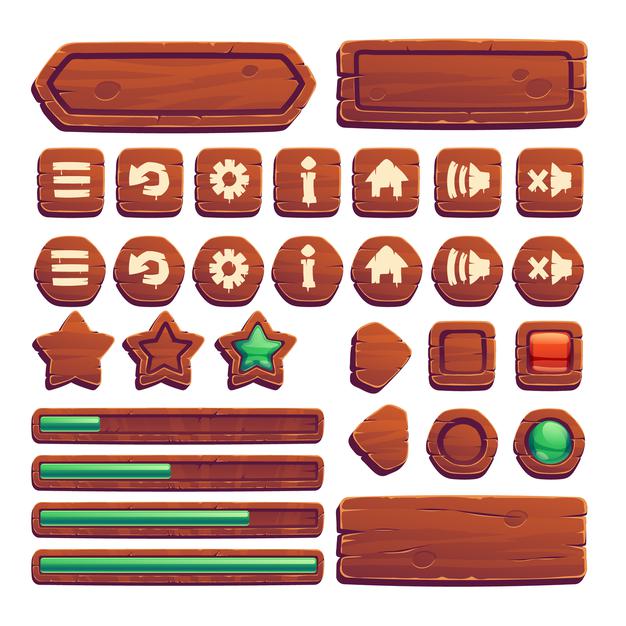 competition
prize
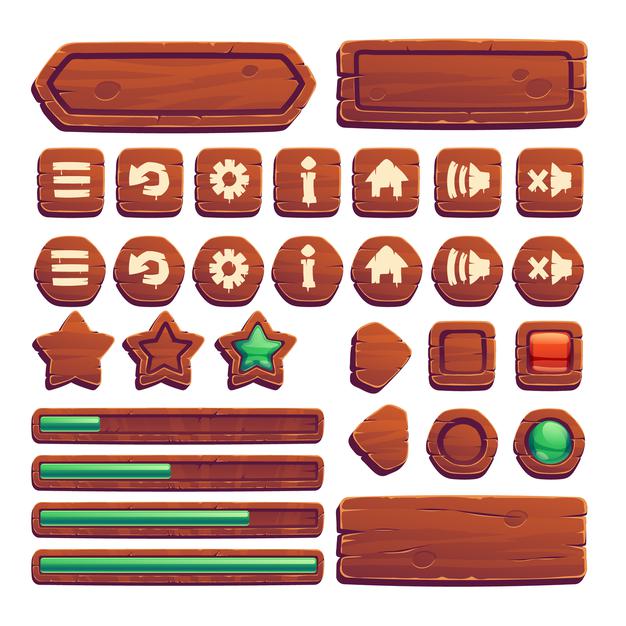 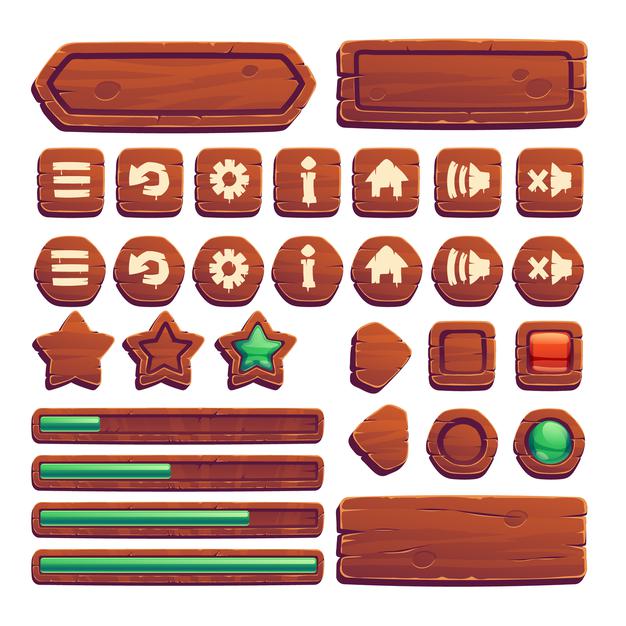 I haven't finished my project…..
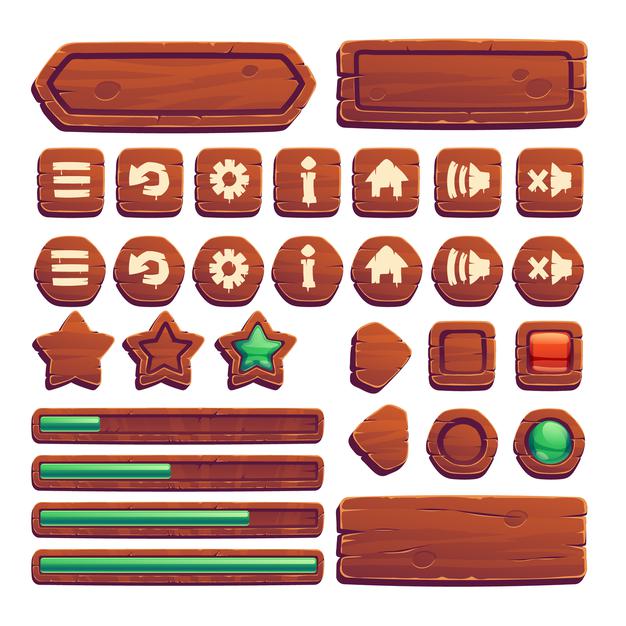 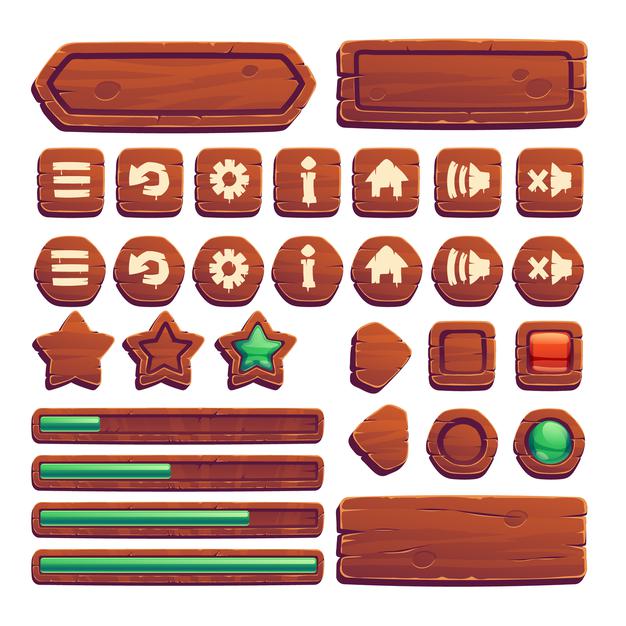 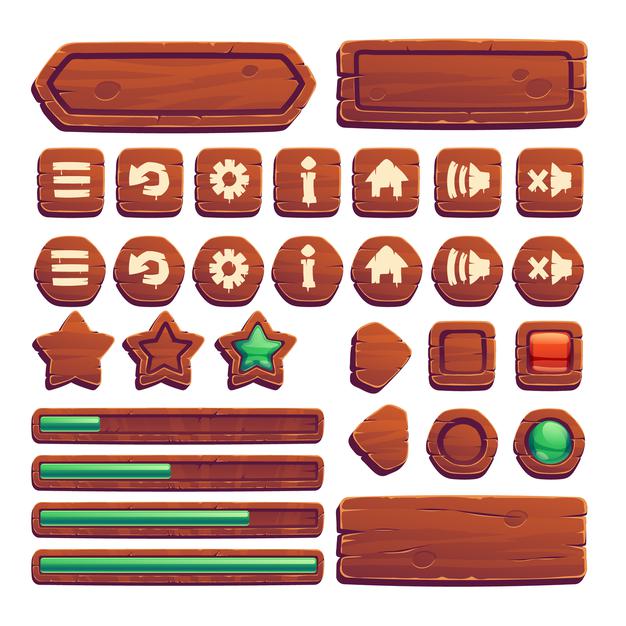 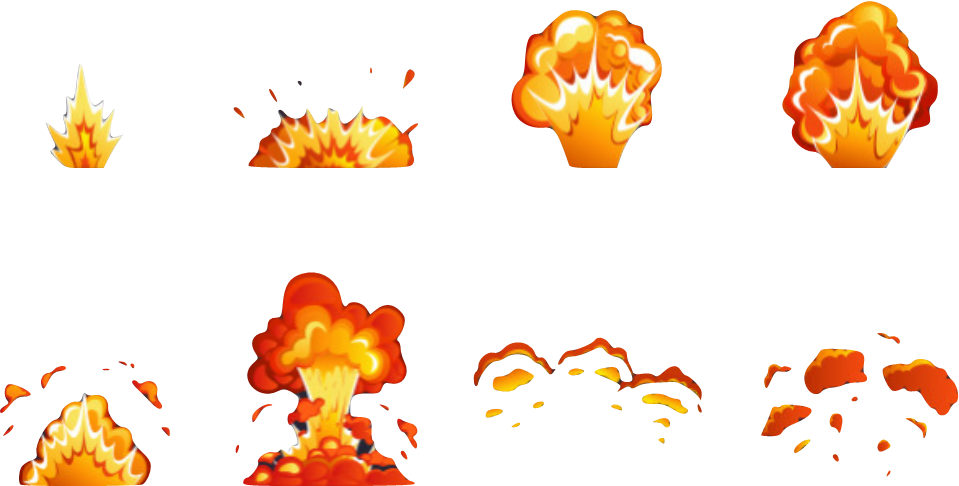 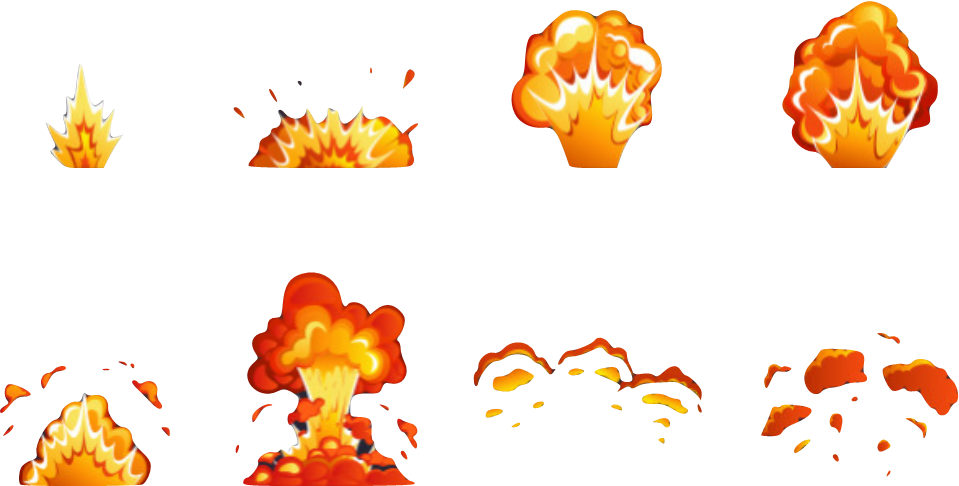 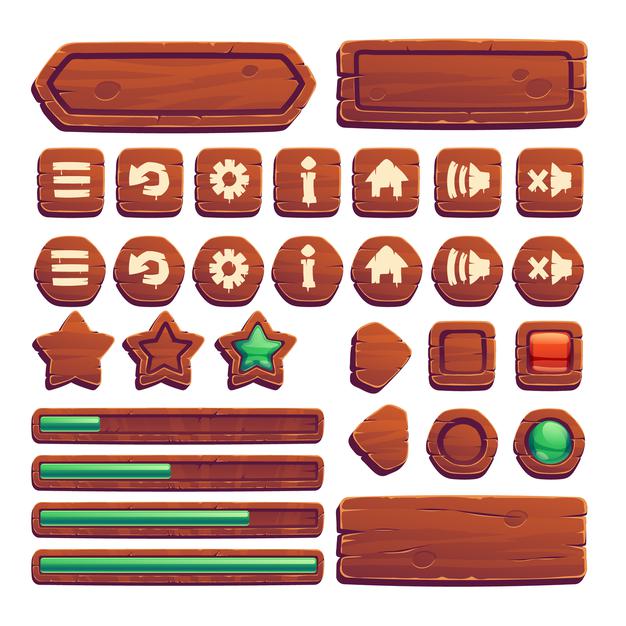 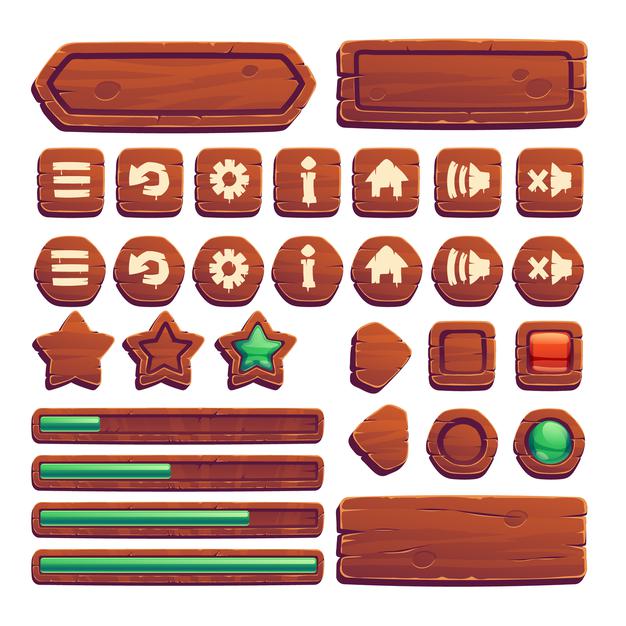 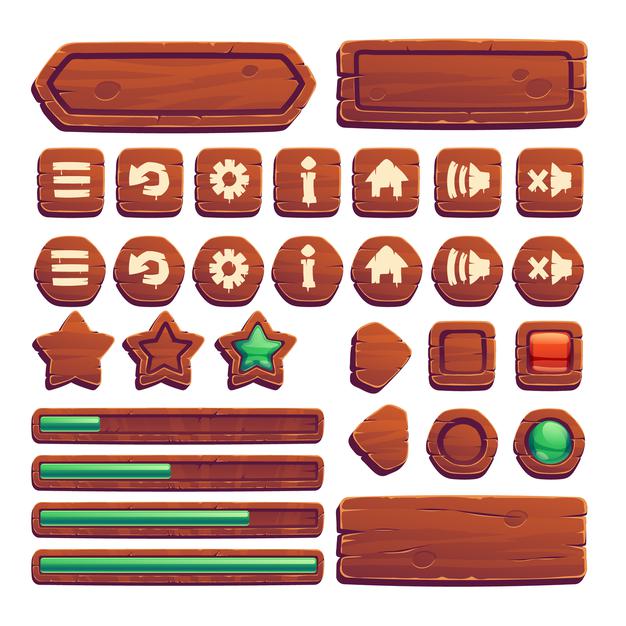 so far
yet
already
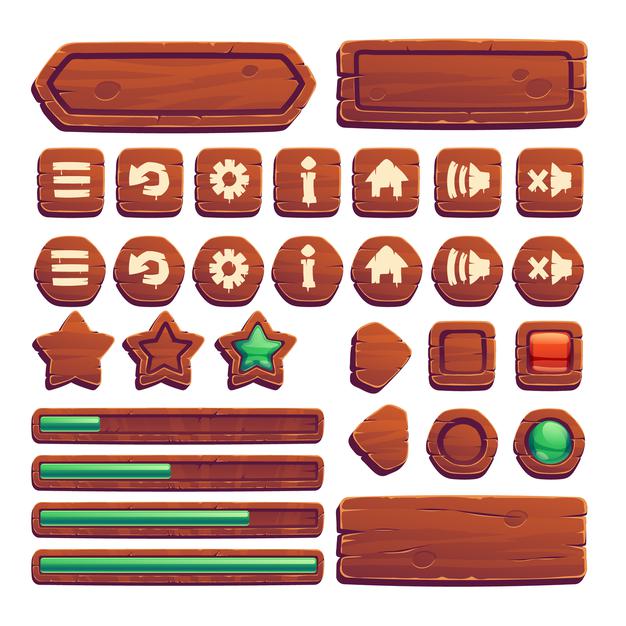 Lions , Tigers and bears are examples of    …...............animals .
( Choose the correct answer: )
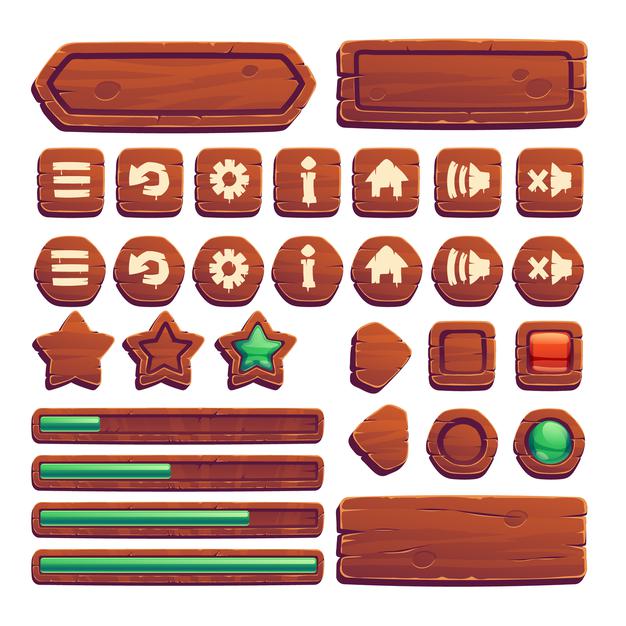 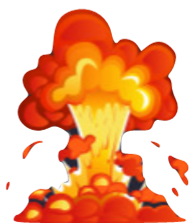 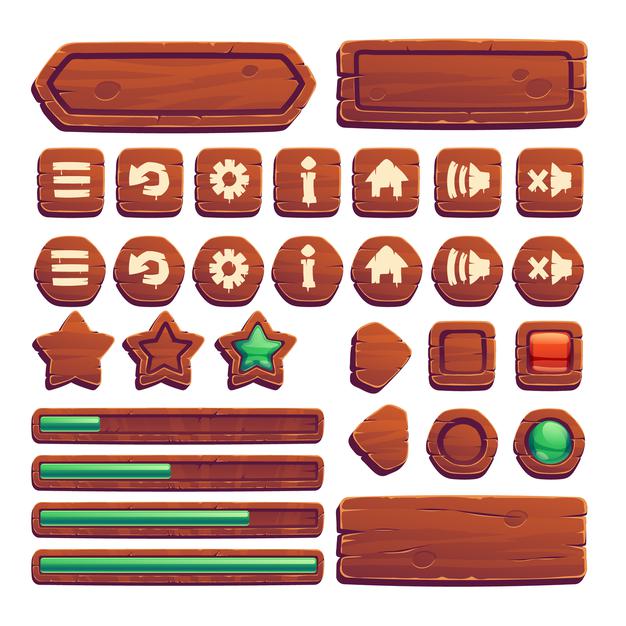 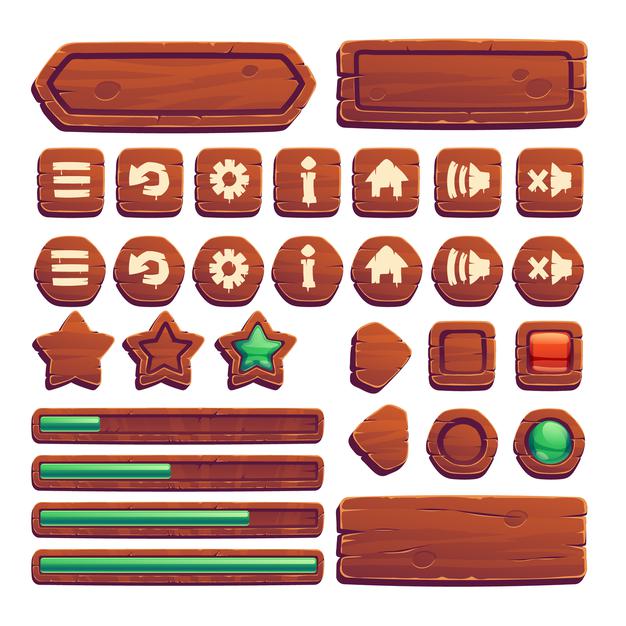 pets
predators
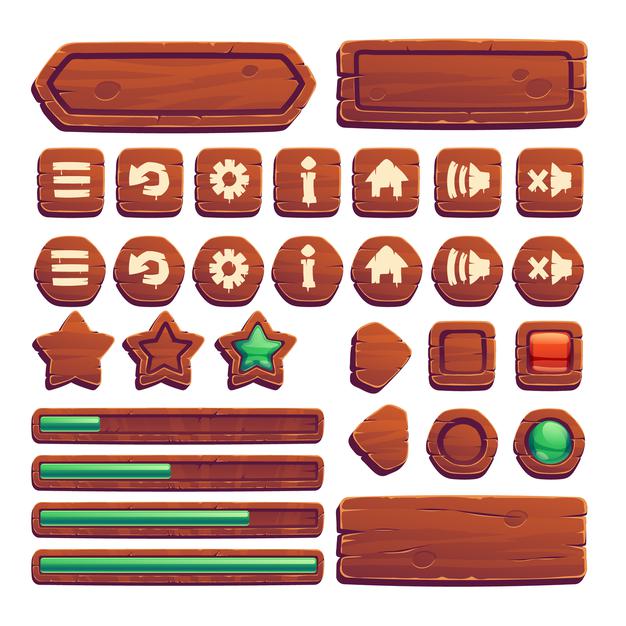 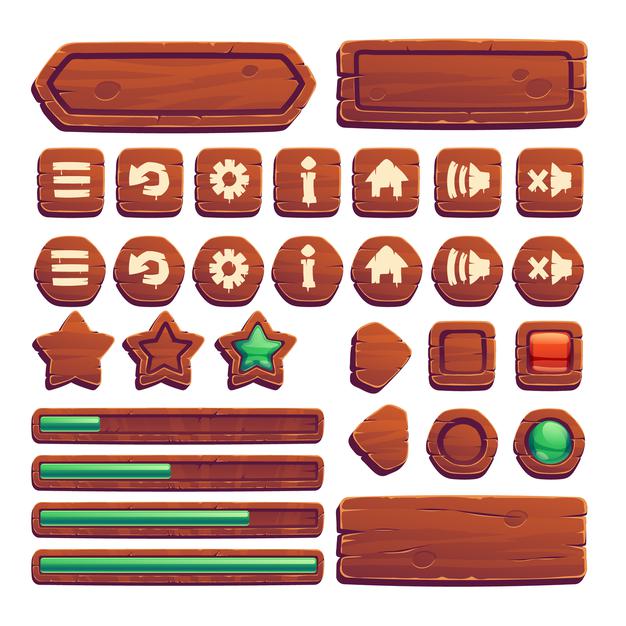 I …….try this cake, it's delicious .
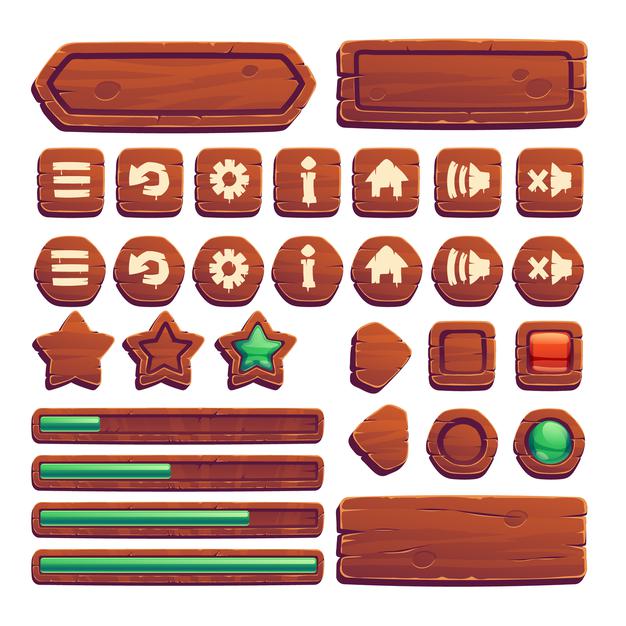 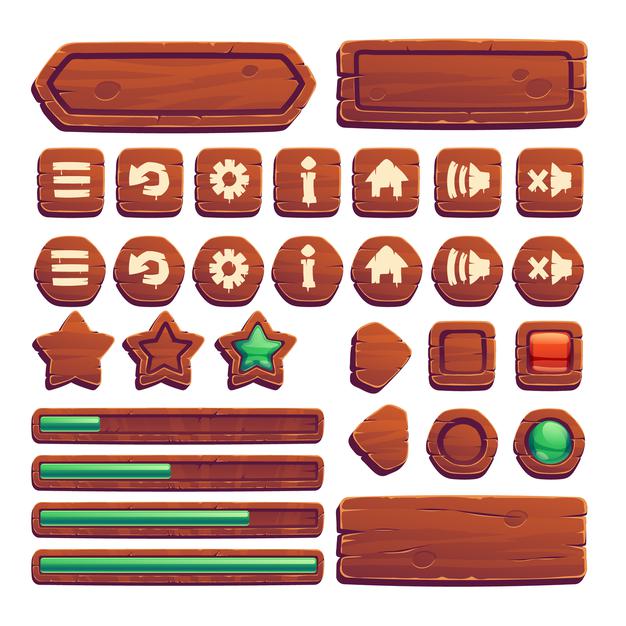 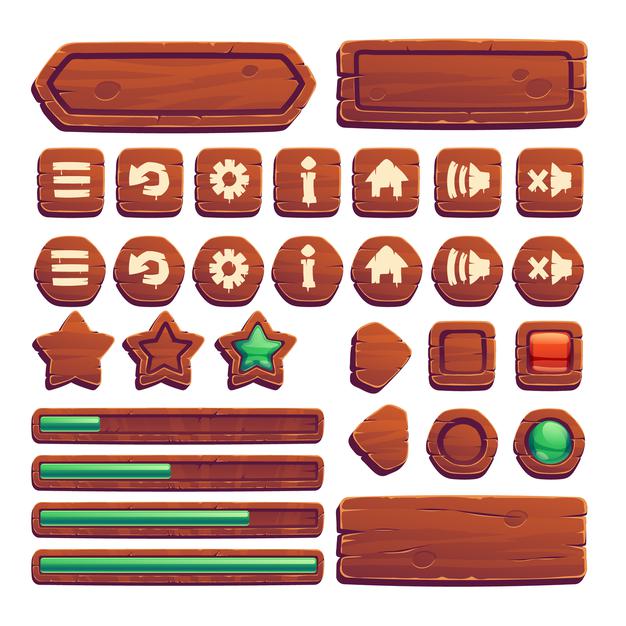 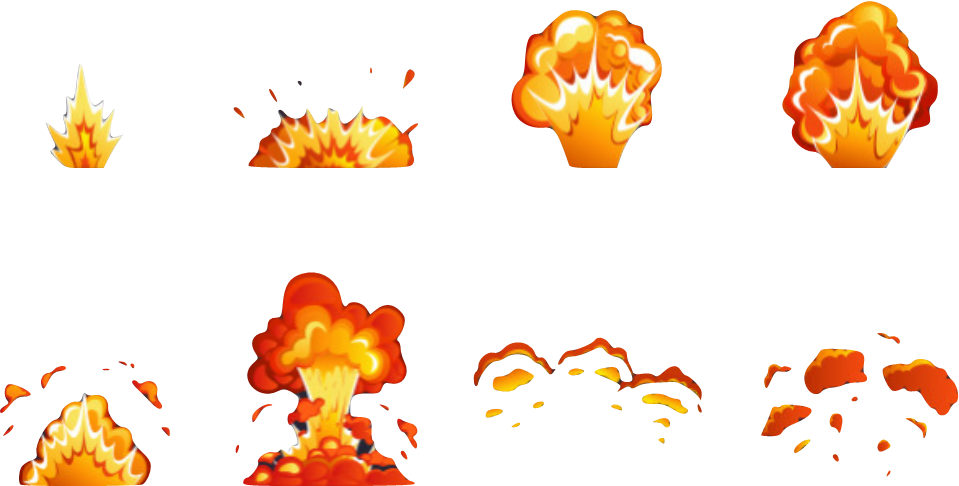 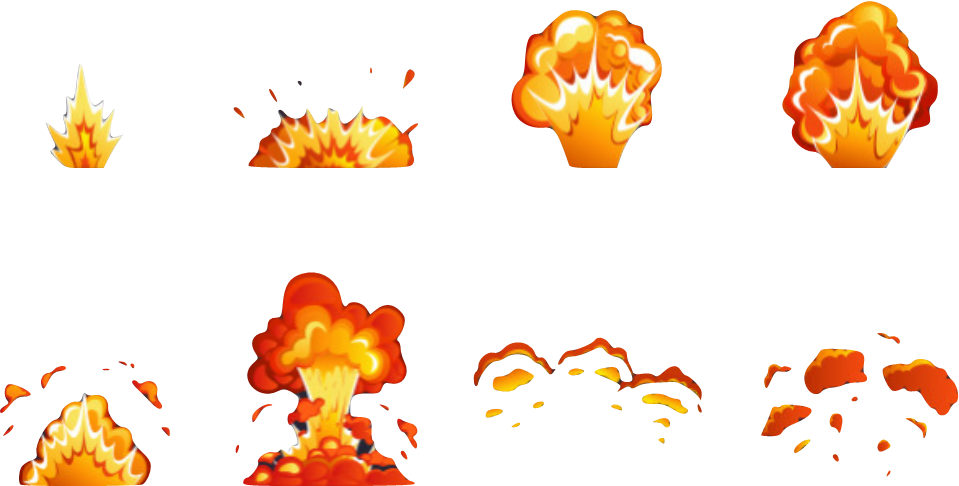 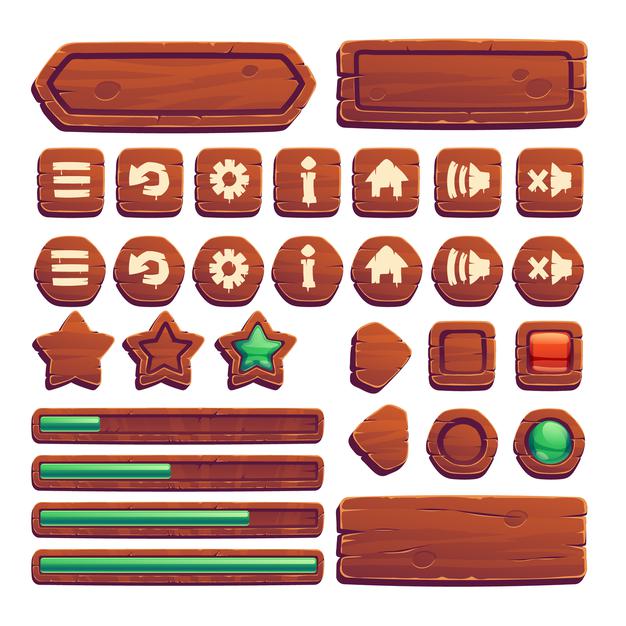 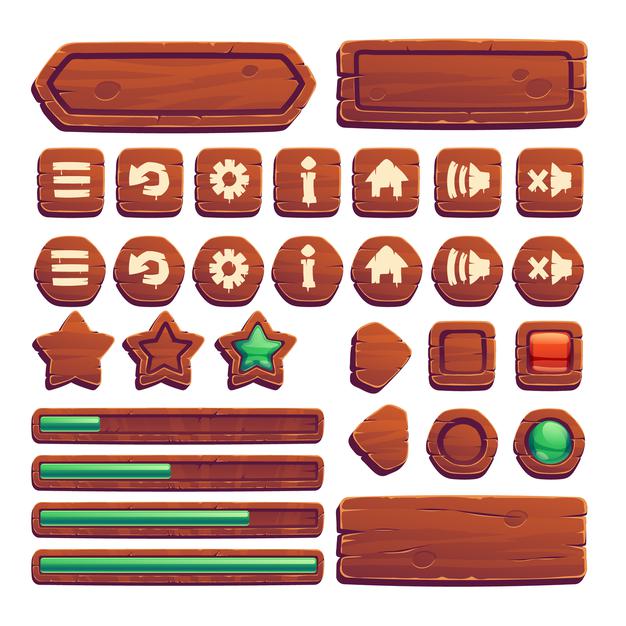 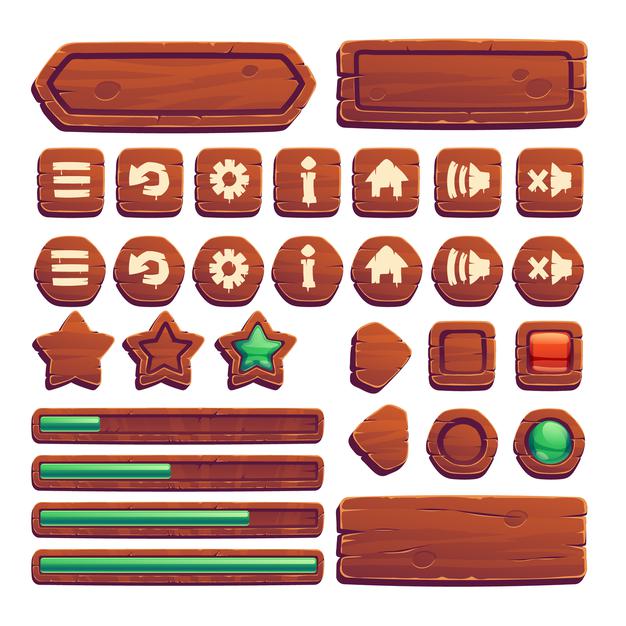 does
did
do
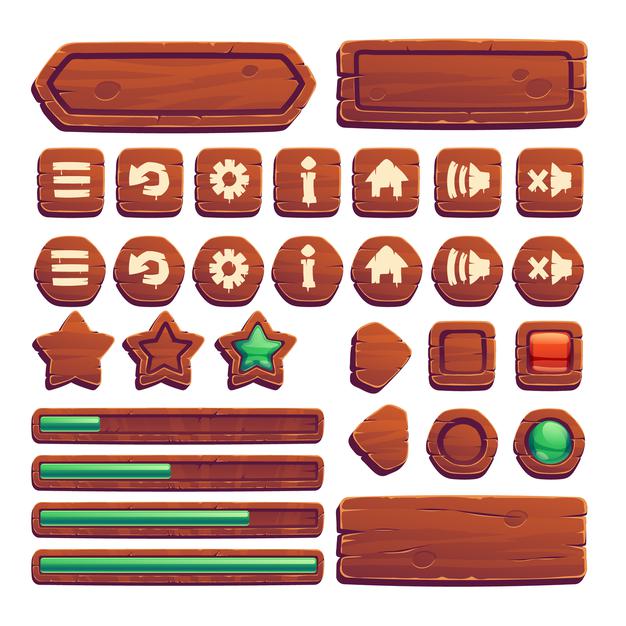 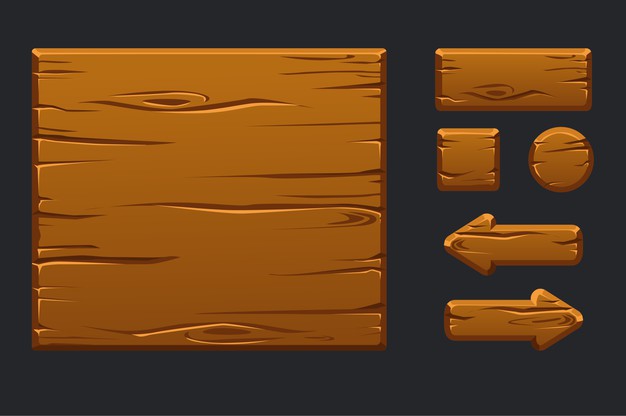 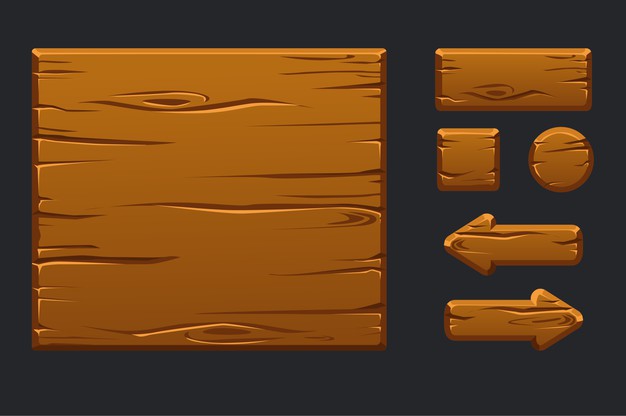 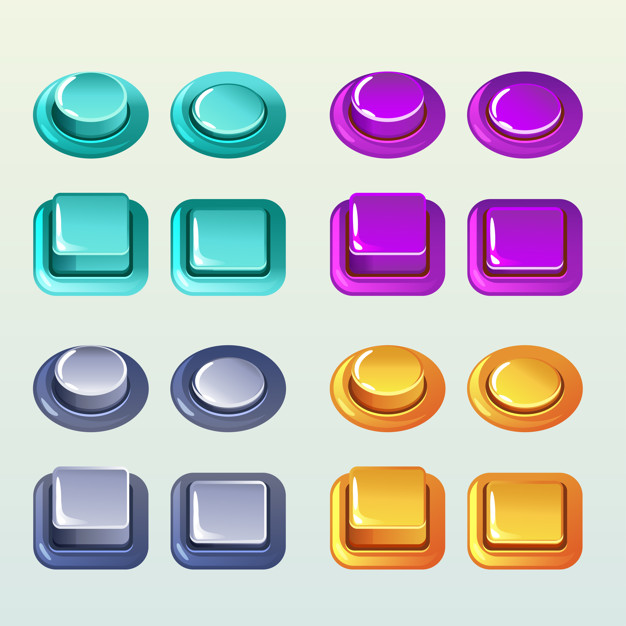 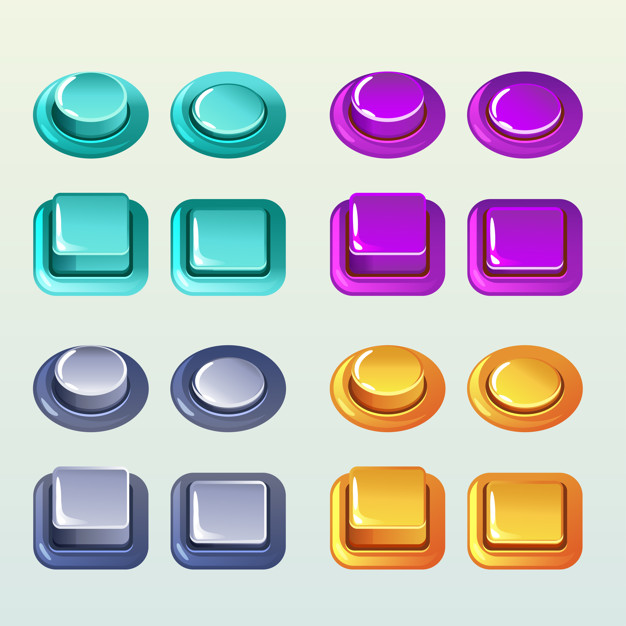 flee
urban
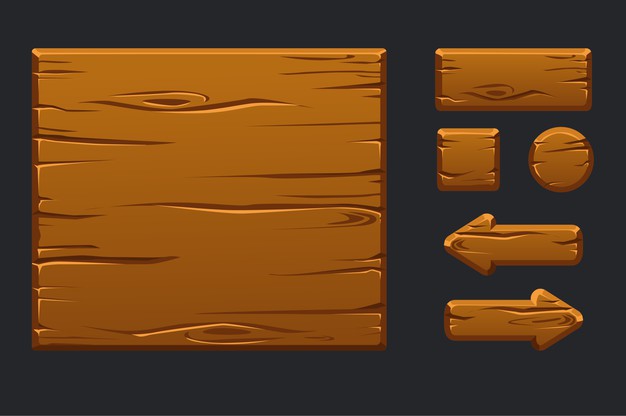 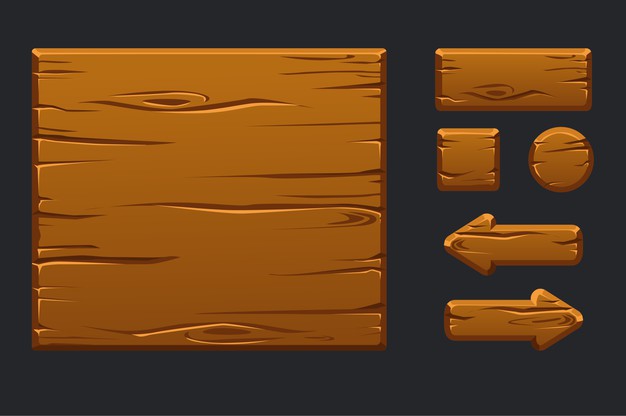 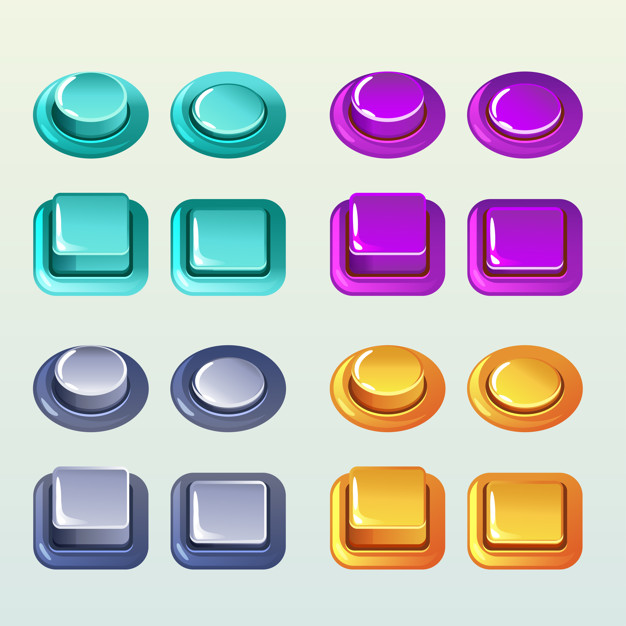 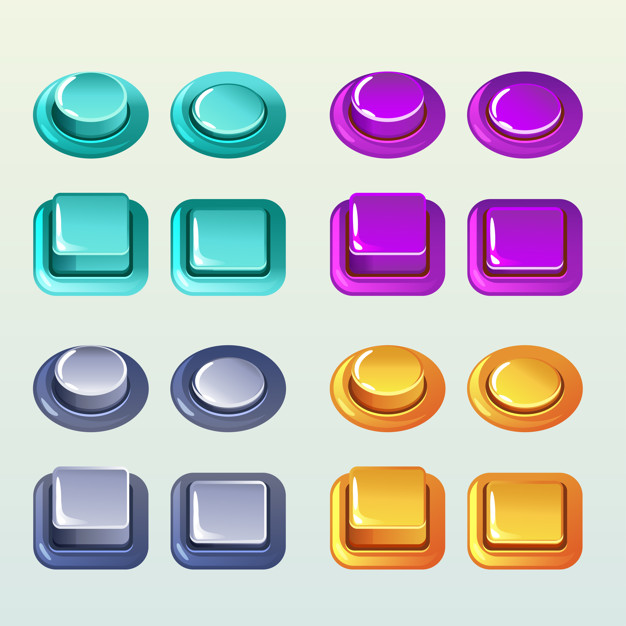 rural
poverty
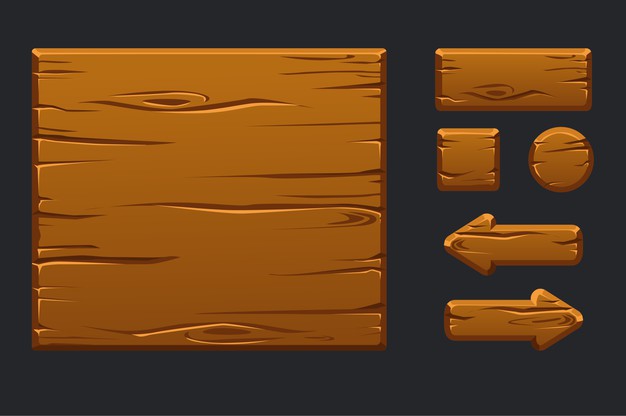 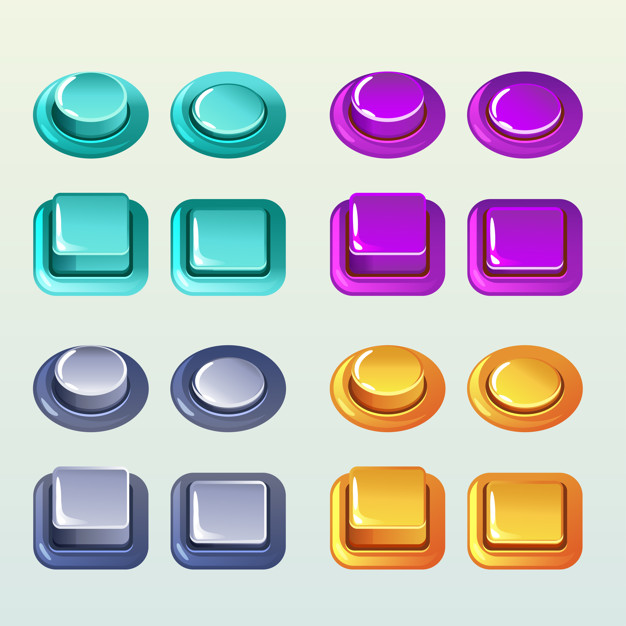 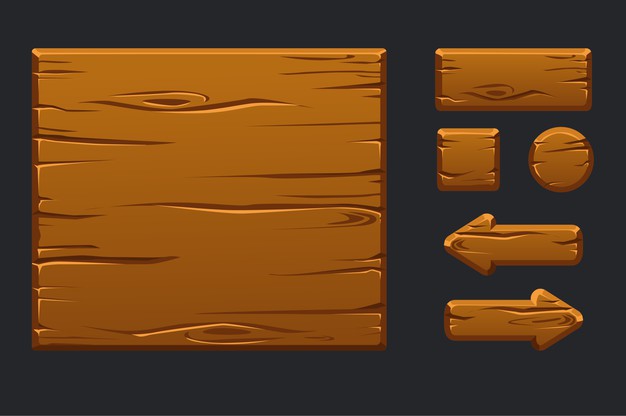 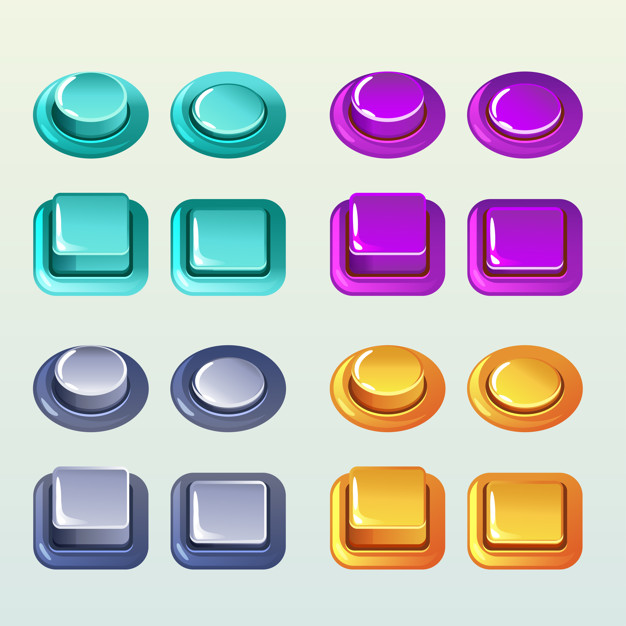 wealth
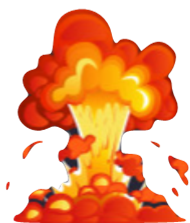 stay
إجابة خاطئة
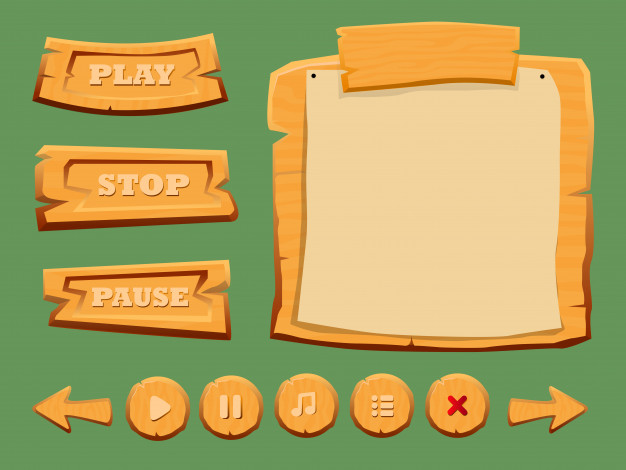 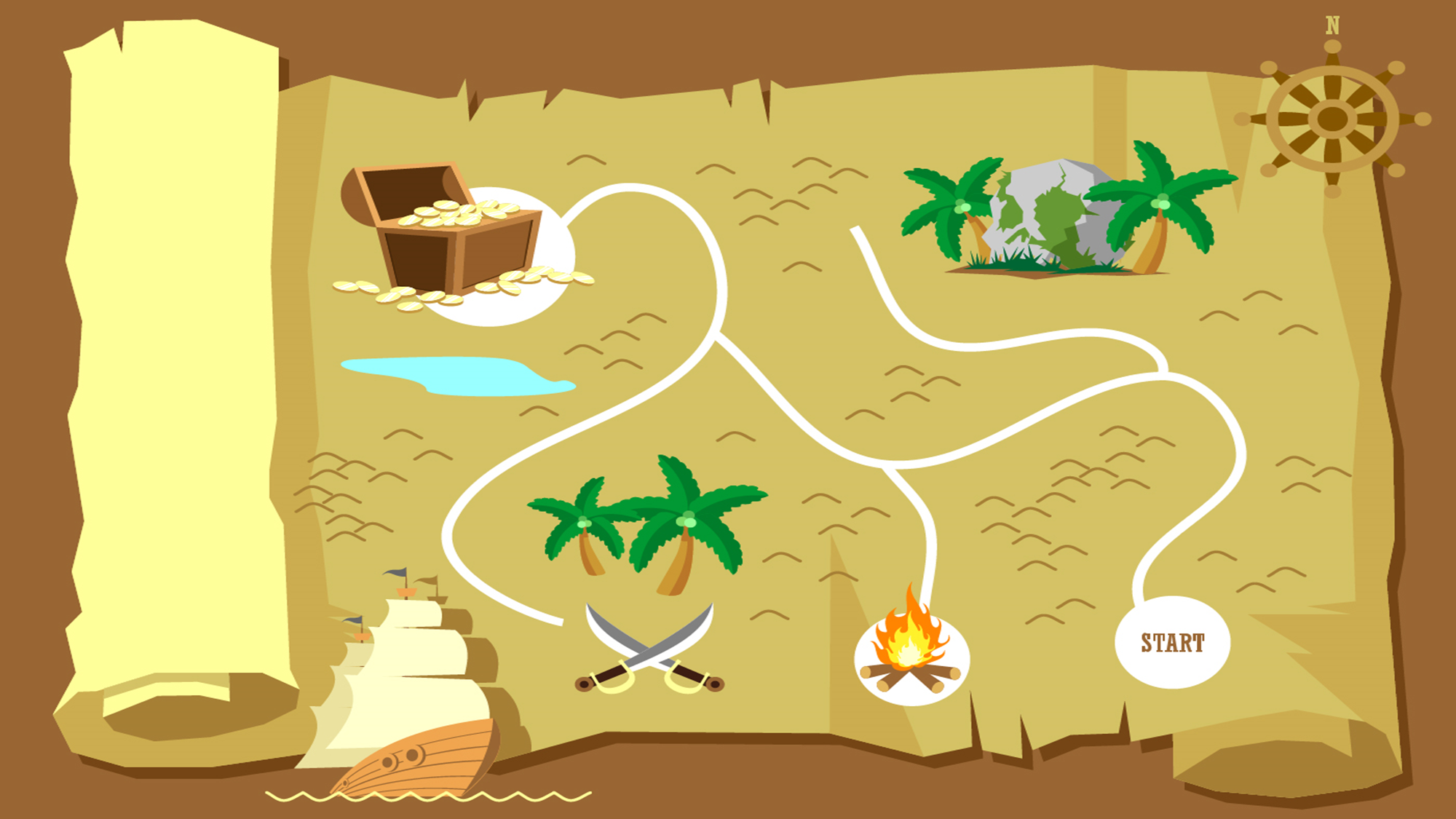 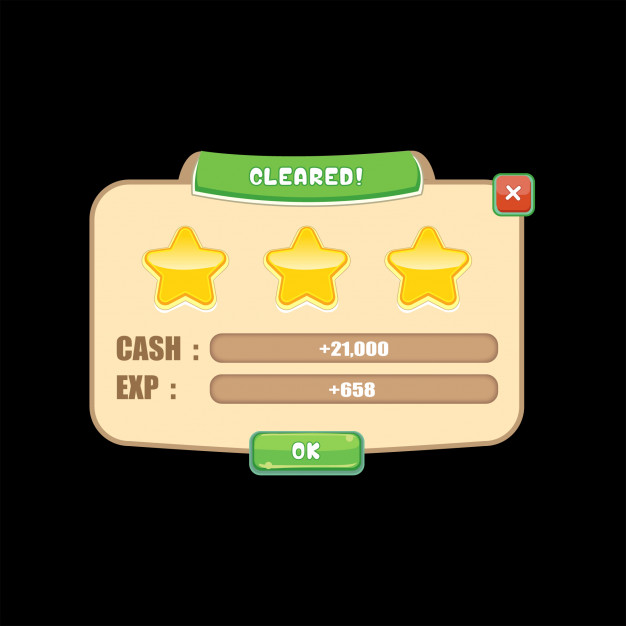 ممتاز لقد حصلت على الكنز